Sixth Form Open Evening 8th Feb 4:30-6pm
Format for the Evening
Introduction Mr Jones
Mrs Boyd - Careers 
Mr Creed – Exams & Intervention
Head of Year Mr Danson
Maths – Mr Martin
English – Mrs Cleary
Science – Mr Gash
Information
This power point slide show will be available on the website tomorrow.
Year 11 Careers Education , Information , Advice and Guidance
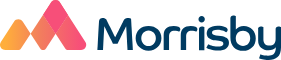 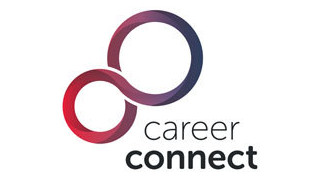 Until the age of 18,  students  have to stay education , employment or training  but can choose from a range of options
:
Full-time education, such as school or college.
An apprenticeship.
Part-time education or training  with employment 
Part-time education or training plus volunteering 

Schools have to report students destinations to Local Authority  and track
Choices at 16
Careers Support at School
Careers advice after school
Information on
School Website
Careers Padlet 
Careers Drop in After School
Bemore Portal 
Morrisby careers
Career Pilot
National Careers Service Website
SACU
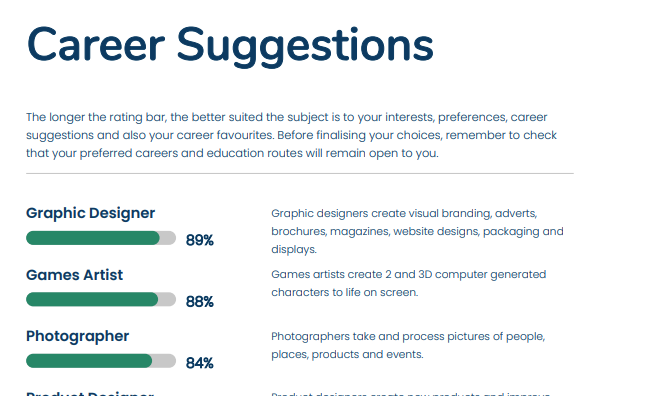 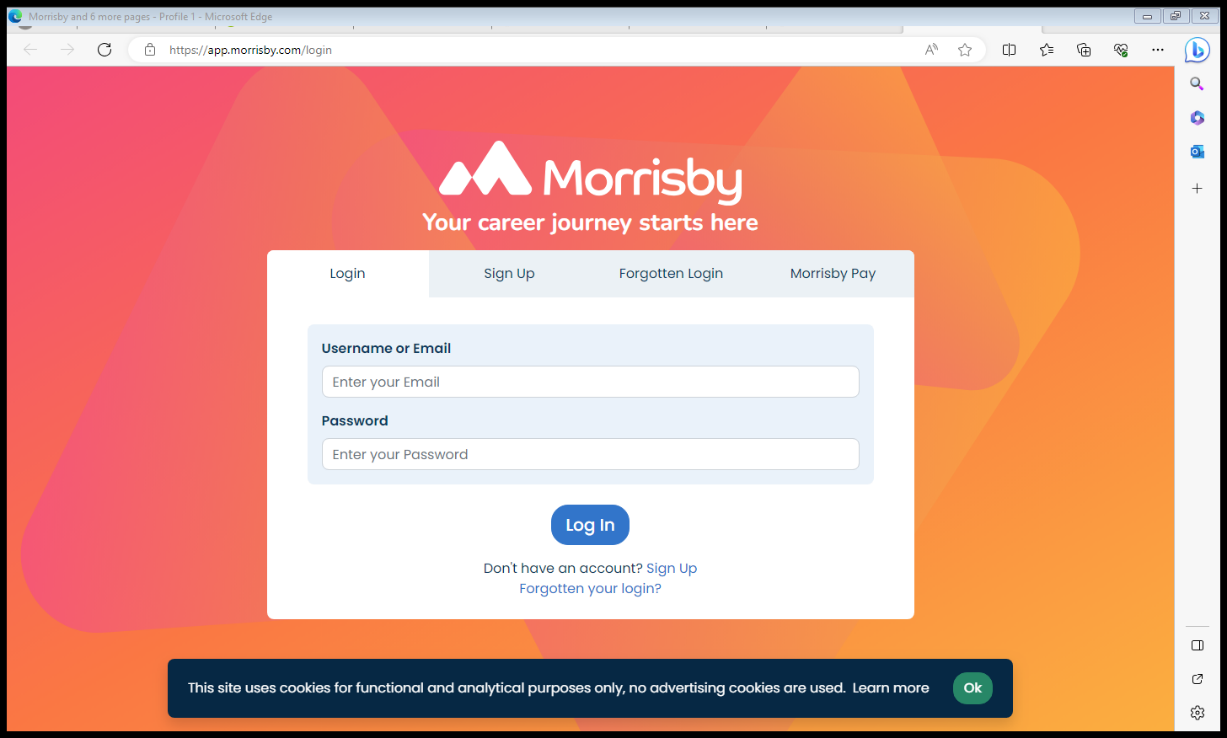 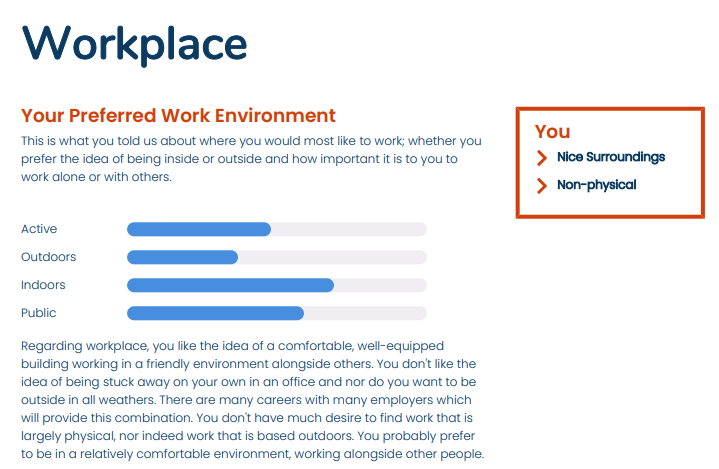 Gateacre Career Padlet – available on Edulink and website
Mr CreedAssistant Headteacher Exams & Intervention
Intervention Sessions - Targeted
English, Maths Science and Geography Intervention classes run each morning Monday – Thursday 8.45am-9.30am.
All students will be in a class for a subject.
Good attendance and punctuality is essential in order to gain the most from the sessions.
All intervention classes are targeted to key students who have specific gaps in knowledge so we can fill the gaps.
Intervention classes targeted not general revision as one size does not fit all.
We have seen a huge improvement in results this summer at GCSE in which the data points to interventions class gains.
After 6 weeks students will change subjects, this format will continue all year.
Y11 Study Support
Each morning Y11 students are encouraged to attend school early at 8am to study in the atrium.
An area will be cordoned off just for studying.
A free breakfast will be provided each day. 
Teaching staff will be on hand to support the students. 
Departments will provide resources and revision materials.
This is will start in the coming weeks and run until the mock exams initially.
After School Revision
We hope to launch our after school revision class timetable shortly. 
Students will be able to see which classes are available on which days. 
It will be a 2 week timetable the same as what we operate. E.g. English week one, Maths the second week. 
Students are strongly advised to attend so they are revisiting material from last year, which they may have forgotten.  
I will contact you when we are ready to go live.
Mock Exams
Mocks - November 20th – 30th.
Mock results Thursday 14th December 3.20pm.
Head of Year 11
Mr Danson
Year 11 HOY/Pastoral
Attendance. Every school day really does count. Research will tell you that by not being in everyday will affect your overall grade and outcomes. 
Punctuality-Being late to lessons disrupts the learning of other students and hinders the flow of the lessons. 

After School Revision Sessions-Students to start as early as possible. 
Revision timetable at home. 
Interventions are on-going and take place during Academic Tutor Time 
GCSE Pod/PIXL other Apps/websites
Getting Basics Right-Being equipped and ready to learn
Pastoral Support – HOY/AHOY/Form Tutors. We are here for you!
End of year celebrations.
Year 11 HOY/Pastoral
Pastoral support
HOY/AHOY
Form tutors
Subject staff
Additional services – counselling /YPAS
Working collaboratively with each other to support and guide your child.
Mr Martin Head of Mathematics
GCSE Mathematics
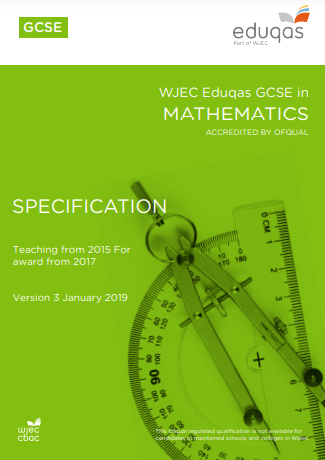 EDUQAS exam board
Full details of their specification can be found on www.eduqas.co.uk
2 examinations at the end of year 11 
Foundation (1-5) and Higher Tier (3-9)
Examinations
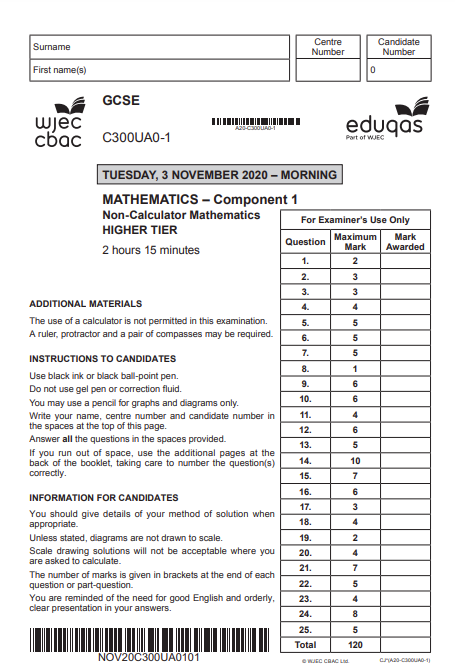 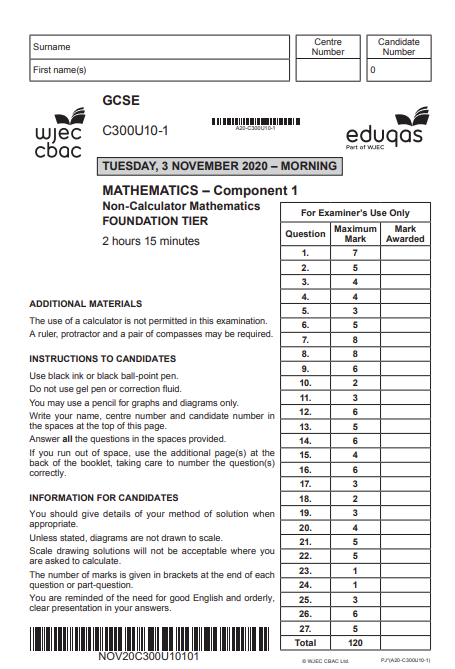 Both papers will be marked out of 120 
Both will be 2 hours 15 minutes
Both will be a mixture of topics
About 30% crossover topics 
Dates TBC
Attendance
Good attendance is defined as any attendance that is 90% or over.
What does that actually mean?
Exactly 90% attendance means 1 day off every two weeks.
Anything lower is classed as Persistently Absent (PA)
Attendance:
2023 good attendance data
2023 PA data
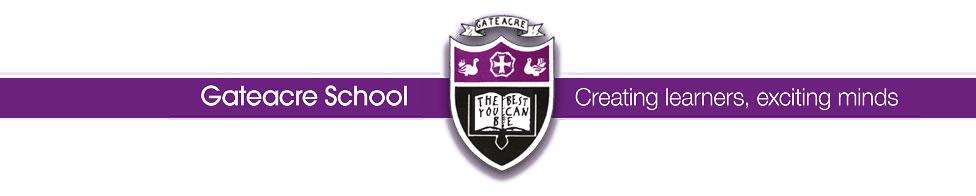 End of Year 10 data
How you can help at home:
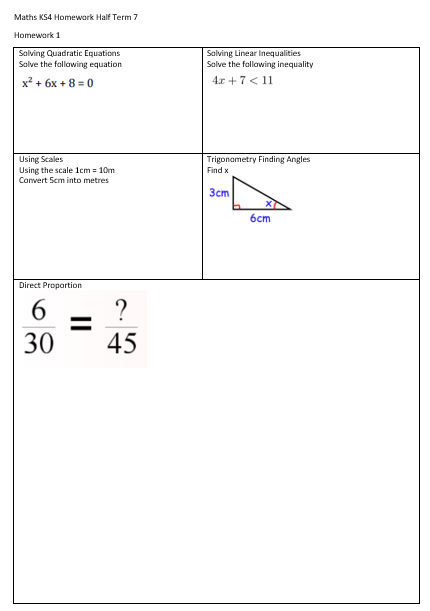 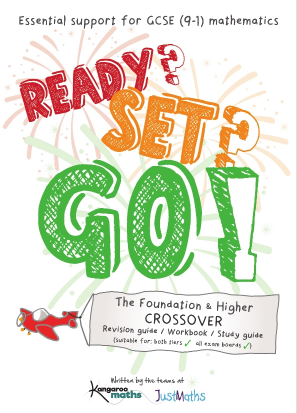 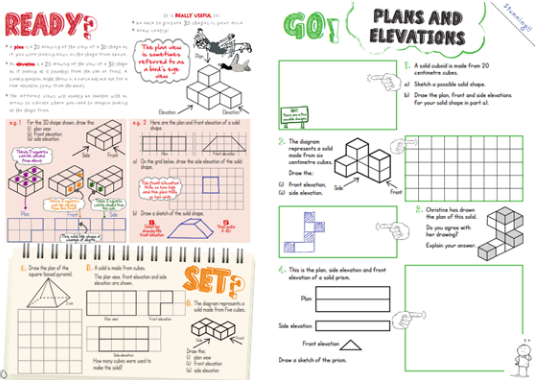 Encourage homework is completed on time every week
Encourage use of revision guide at home and before/after school (we are in the process of buying every student one of these)
Quiz your child on definitions, times tables etc and help them keep track of (and celebrate!) their progress
Ask them about topics they need to work on from their weekly Retrieval Quizzes in class.
Provide a quiet place for them to work independently at home.
Purchase a calculator Casio fx-85gtx (about £12)
Please consult us before thinking about a tutor!
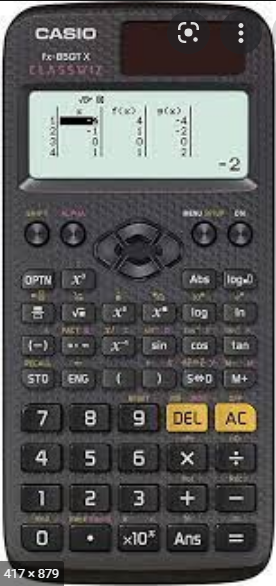 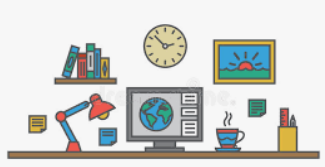 Additional support available in school
Targeted morning intervention classes.
Targeted one to one meetings.
Additional support from members of the maths department (doesn’t have to be their teacher!)
Weekly after school revision on a Wednesday. 
Whole department exam practice from January.
Supporting learning
Revision guide
Corbett Maths website – free resource
BBC Bitesize - http://www.bbc.co.uk/education/subjects/zrkw2hv  
Dr Frost Maths website – free resource
Y11 Parents Information Evening
GCSE English Language & GCSE English Literature
Y 11 English
Your child is being prepared for 2 GCSE qualifications in English lessons: GCSE English Language and GCSE English Literature. 
We follow EDUQAS specifications.  You can access full details of the exam syllabus for each qualification on their website www.eduqas.co.uk
Results will reported on the 1-9 grading system, introduced for English qualifications in August 2017.
GCSE English Language Summary of Assessment
2 examinations (1 x 1 hour 45 minutes; 1 x 2 hours)
1 compulsory spoken language presentation
No centre assessed written coursework or controlled assessment 
Skills based assessment – all texts are unseen
Mock examination in November 2023
Why is English so important?
GCSE English Language is an important foundation for many of the courses your child may take in employment or further education, and is a requirement for many university courses. 

It is a core subject, which helps you to develop powers of self-expression and improve your reading and writing

Regardless of the career your child wished to pursue, or the subject they want to study, the majority of employers, training courses and universities look for at least a grade 4 or 5 in English and maths.
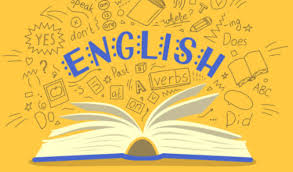 What Do We Study for the English Language Exam?

Passing the English Language exam requires candidates to demonstrate their mastery of reading and writing. We study the following topics intensely:

Use of standard English
Creative reading
Fictional texts
Literary non-fiction texts
Non-fiction texts
Descriptive/narrative writing
Extended Transactional writing: formal letters; informal letters; leaflets; articles; reports; reviews
Presenting
Responding to questions & feedback
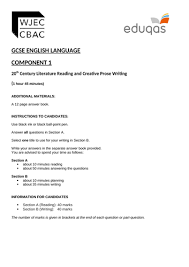 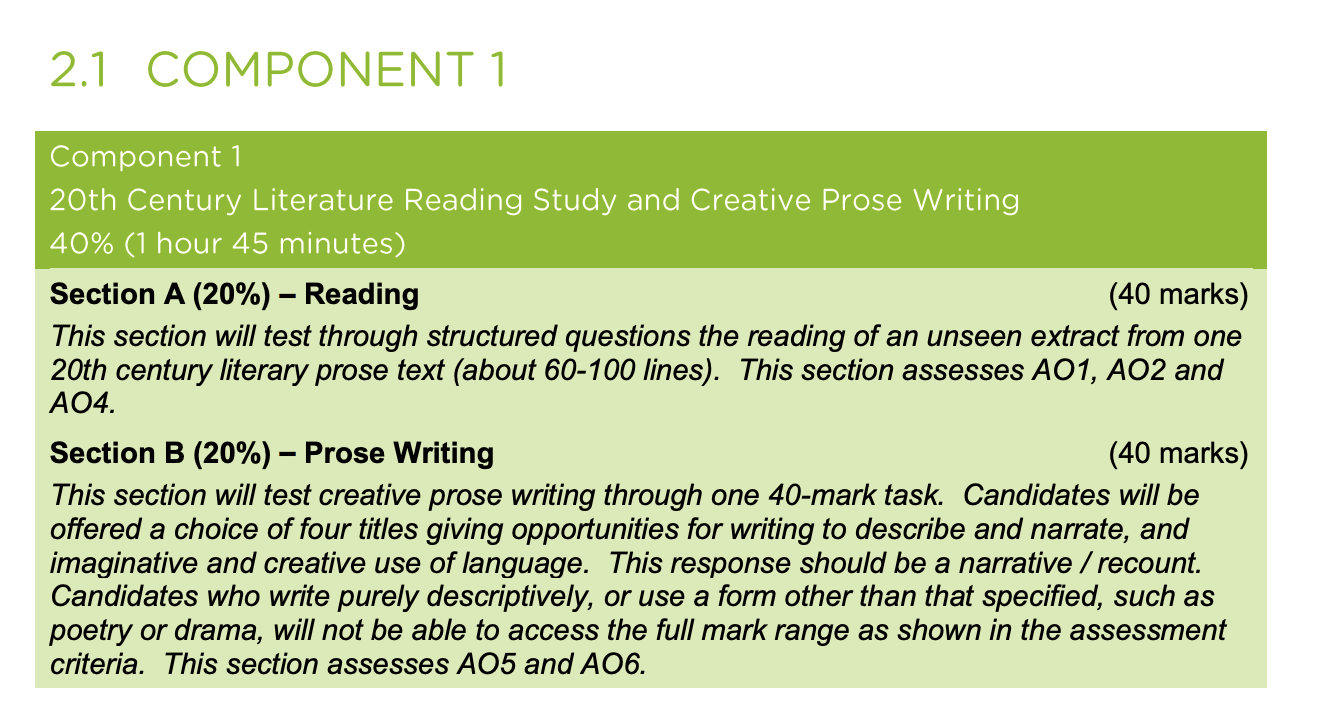 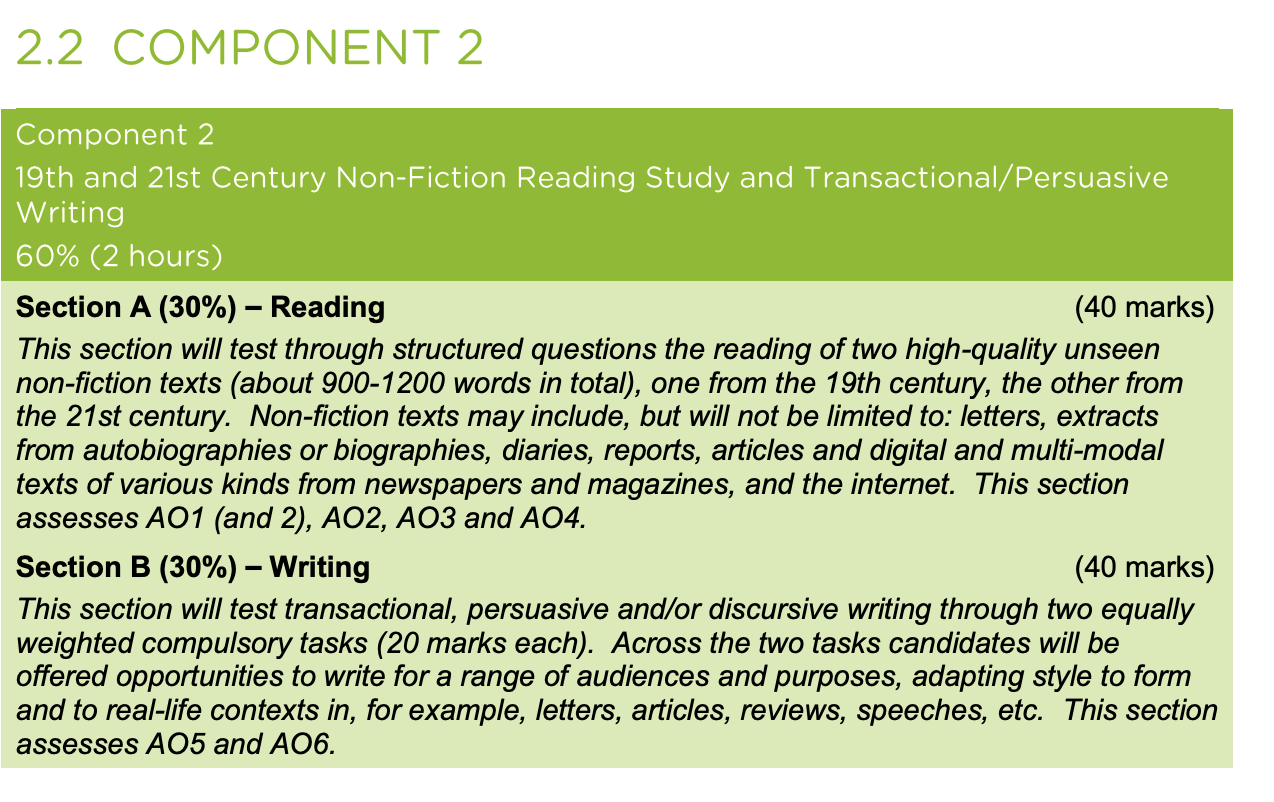 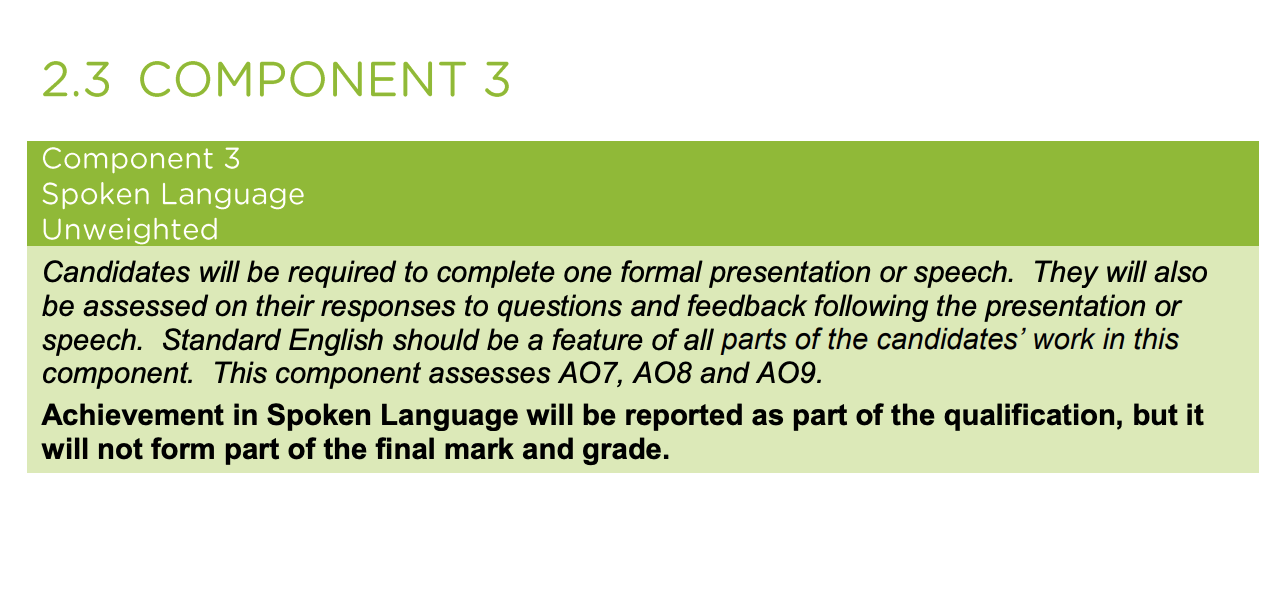 GCSE English Literature Summary of Assessment
2 examinations (1 x 2 hours; 1 x 2 hours 30 minutes)
No centre assessed written coursework or controlled assessment
Knowledge and skill-based assessment 
Mock examination in March 2024
4 set texts: 
	Macbeth, William Shakespeare
	An Inspector Calls, J B Priestley
	The Strange Case of Dr Jekyll and Mr Hyde, Robert Louis Stevenson
	EDUQAS Anthology of poetry
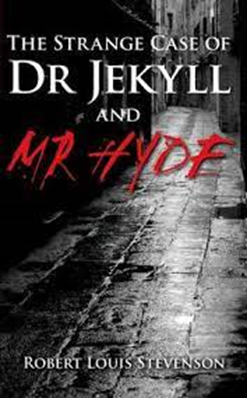 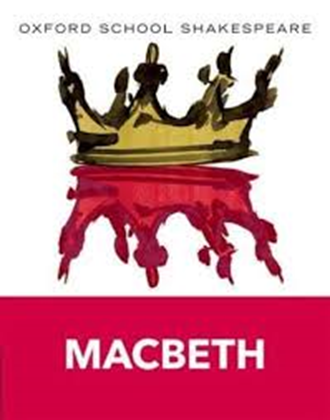 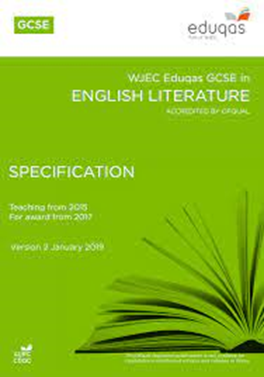 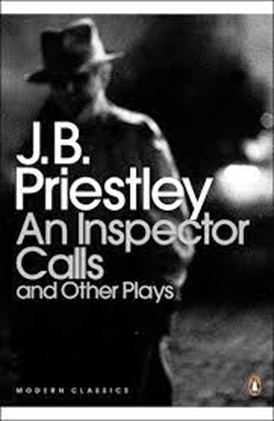 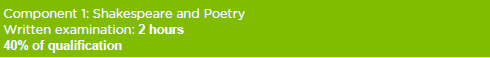 Section A (20%) Shakespeare
Set Text: Macbeth
One extract question and one essay question based on the reading of a Shakespeare
Learners are not permitted to take copies of the set texts into the examination.
Section B (20%) Poetry from 1789 to the present day
Two questions based on poems from the WJEC Eduqas Poetry Anthology, one of which involves comparison.
Learners are not permitted to take a copy of the anthology into the examination.
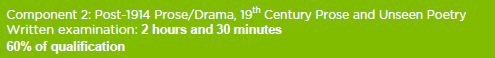 Section A (20%) Post-1914 Prose/Drama
One source-based question on a post 1914 prose/drama text 
Set text: An Inspector Calls (Priestley)
Learners are not permitted to take copies of the set texts into the examination.
Section B (20%) 19th Century Prose
One source-based question on a 19th century prose text
Set text: The Strange Case of Dr Jekyll and Mr Hyde (Stevenson)
Learners are not permitted to take copies of the set texts into the examination.
Section C (20%) Unseen Poetry from the 20th/21st Century
Two questions on unseen poems, one of which involves comparison.
How Do I Pass the GSCE English Exams?
There is no denying that passing the GSCE English language and literature  exams can be challenging. 

Students generally do well when they: 

have good attendance in lessons; 
try their best in lessons and listen carefully; 
respond to teacher feedback and advice on how to improve;
learn key quotations from the GCSE English Literature set texts;
ask for help when they are uncertain of something;
study outside of lessons by re-reading set texts; using revision materials and knowledge organisers; using online resources, such as Educake, GCSE Pod and BBC bitesize; practising exam technique by completing past papers in timed conditions.
read widely outside of lessons: novels, non-fiction texts, newspapers, magazines, online digital publications and blogs;
believe in themselves and their ability to shape their own futures.

Although the GCSE English Exams are not easy to pass, they are immensely important to a person’s academic and professional life. This is why every student should make every effort to ensure they do well in the exam.  

A little and often approach to study helps to make exams manageable.
How can I help at home?
Ensure good punctuality and attendance.
Read the set texts and discuss them with your child.
Watch film adaptations of the set texts together.
Provide a quiet place to work and revise.
Try to help develop healthy routines that allow for both study and leisure time, including rest and sleep.
Encourage your child to read widely from a range of fiction and non-fiction texts.  Newspapers, magazines and leaflets, which you may have at home, are a great source of material for revising how to write articles, leaflets and guides.
Proof-read homework together to check for errors in spelling, punctuation and grammar.
Help compile a list of words your child has difficulty spelling and test regularly.
Help draw up a realistic revision plan (see department suggestions).
Look through revision materials together
Help with the memorising of quotations from the set texts 
Condense notes onto flash cards to act as revision prompts.
Time your child's attempts at practice exam tasks and  past papers.
Additional support available in school
Department revision materials and recommended revision schedule
GCSE English Rewards Scheme
Weekly teacher assigned  Educake quizzes
Morning intervention classes 
Class teacher interventions
Student GCSE Pod account
After school revision sessions
Useful Websites
https://www.gcsepod.com
https://www.educake.co.uk/
https://www.bbc.co.uk/bitesize/examspecs/zpxh82p
    (GCSE English Language)
https://www.bbc.co.uk/bitesize/examspecs/zw9mycw
	(GCSE English Literature)
http://www.sparknotes.com/
Mr Gash Head of Science
d.gash@gateacre.org
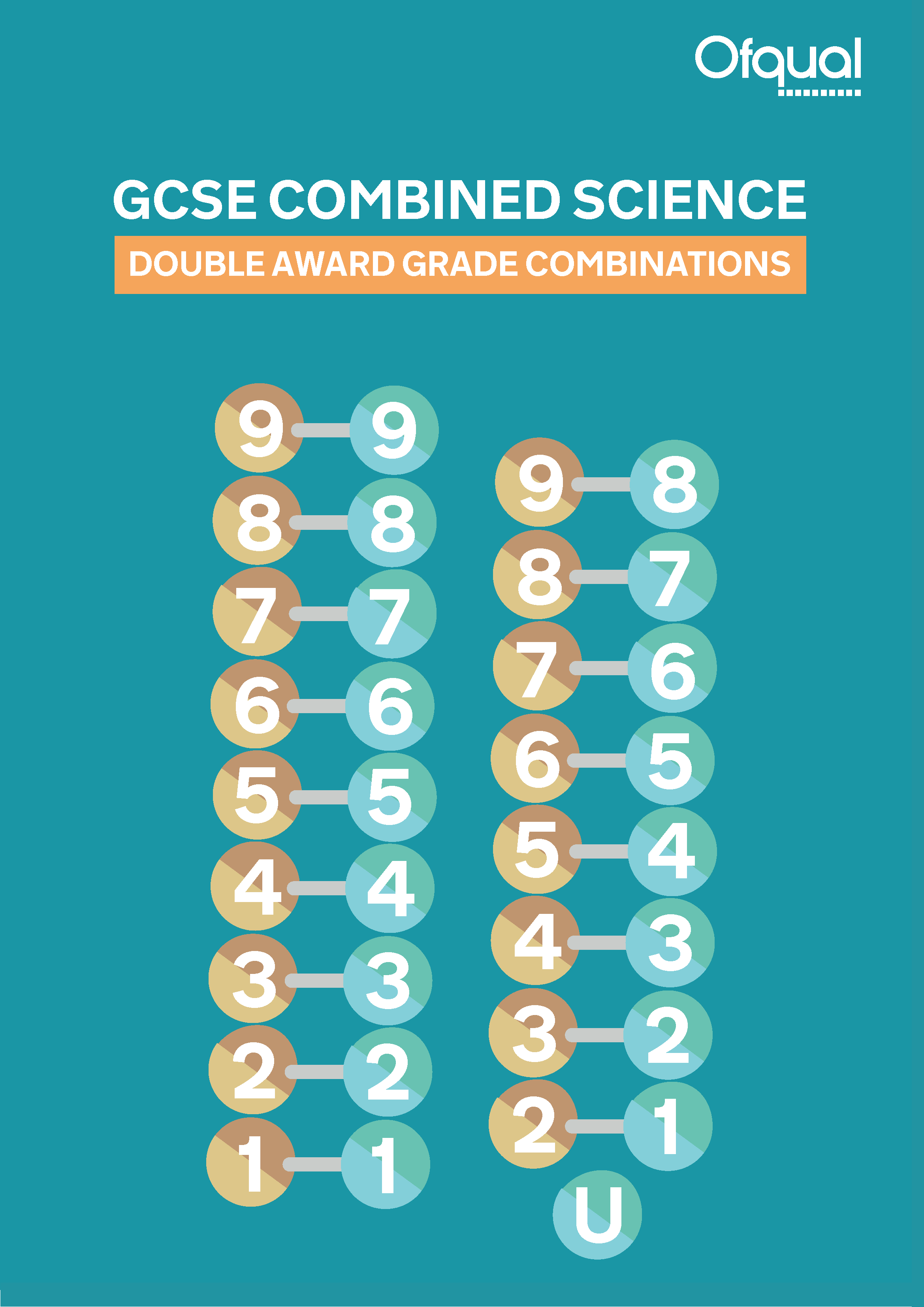 GCSE Combined Science
AQA GCSE Combined Science: Trilogy
6 examinations at the end of Y11.
It is worth 2 GCSEs so they should spend twice as much time on it!

Separate Sciences – 3 Separate Single Grades 9-1. - AQA GCSE Biology- AQA GCSE Chemistry- AQA GCSE Physics
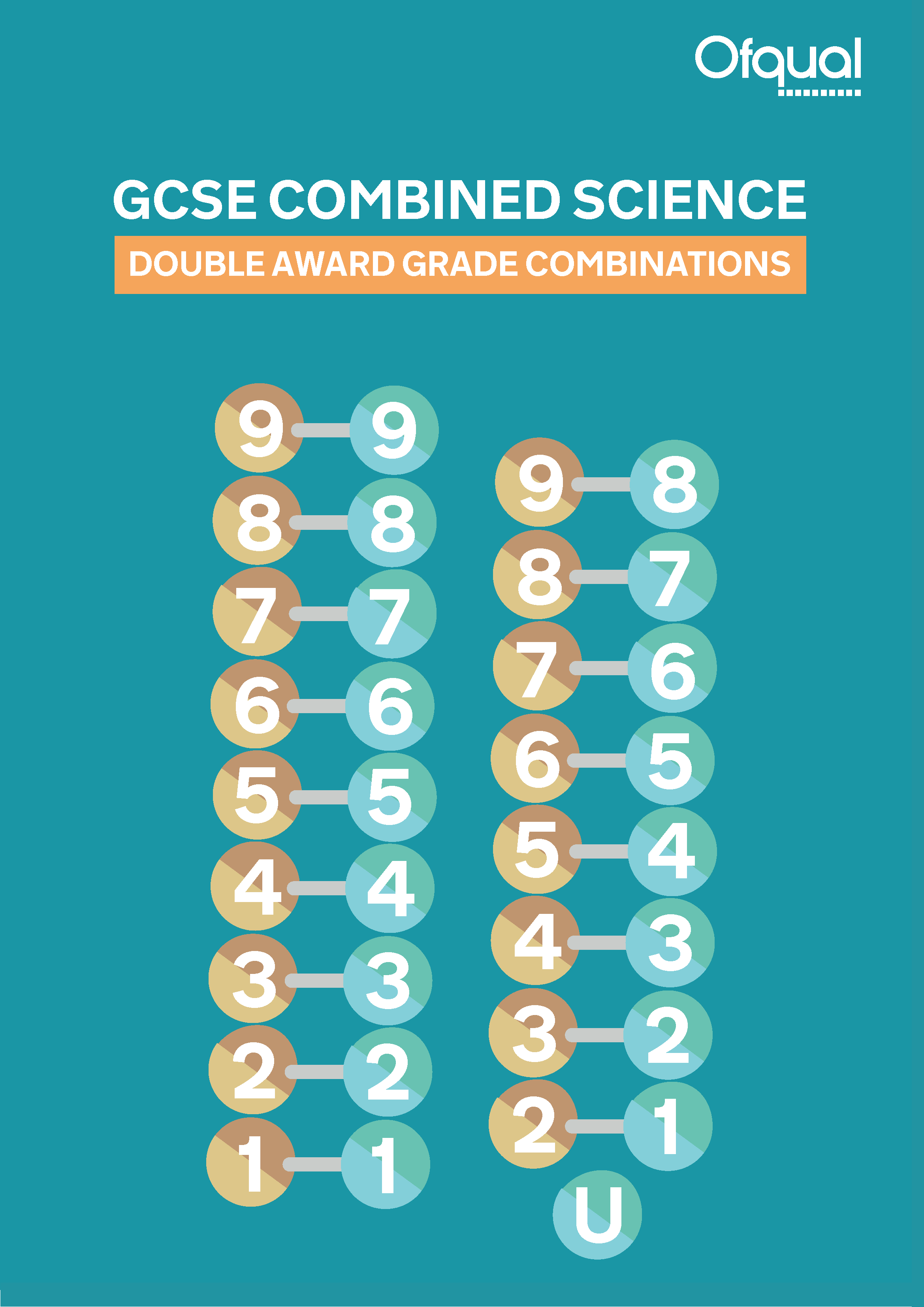 GCSE Science Exams
Combined Science Higher tier – Grades 4-3 upwardsFoundation – Grades 5-5 downwards

Separate SciencesHigher Tier – Grade 4 upwardsFoundation – Grade 5 downwards
Examinations
6 External Science exams run from Friday 10th May to Friday 14th June.
Each paper is 75 minutes long (1h 45 mins for SS) and is marked out of 70 marks (100 marks for SS). 
Each paper will assess the pupils ability to ‘work scientifically’ (15% of questions) and use Numeracy effectively (20% of questions).
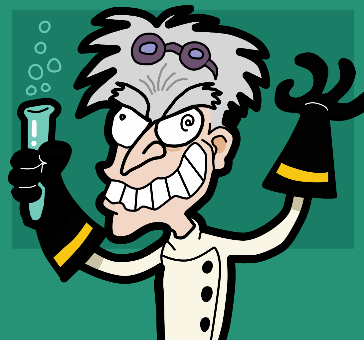 Expectations – every pupil must:
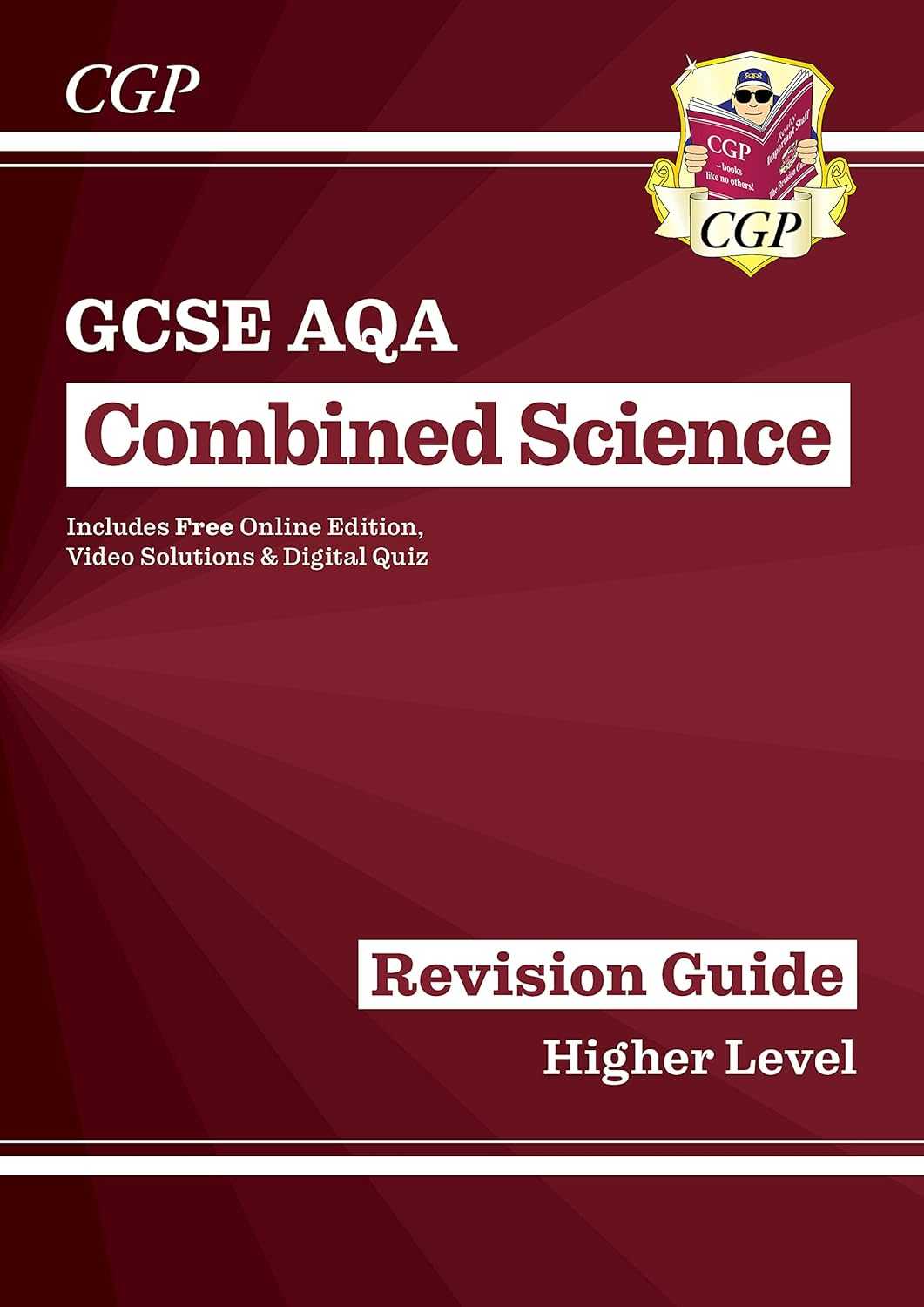 Use their revision guides! Self quizzing, practice questions, flash cards (using them, not just making them!)

Attend 100% of the time and be punctual 100% of the time. If absent the pupil must take responsibility for catching up on both class work and home work.

Complete their Tassomai “Daily goal” 4 times each week.
Expectations – Attendance 2019:
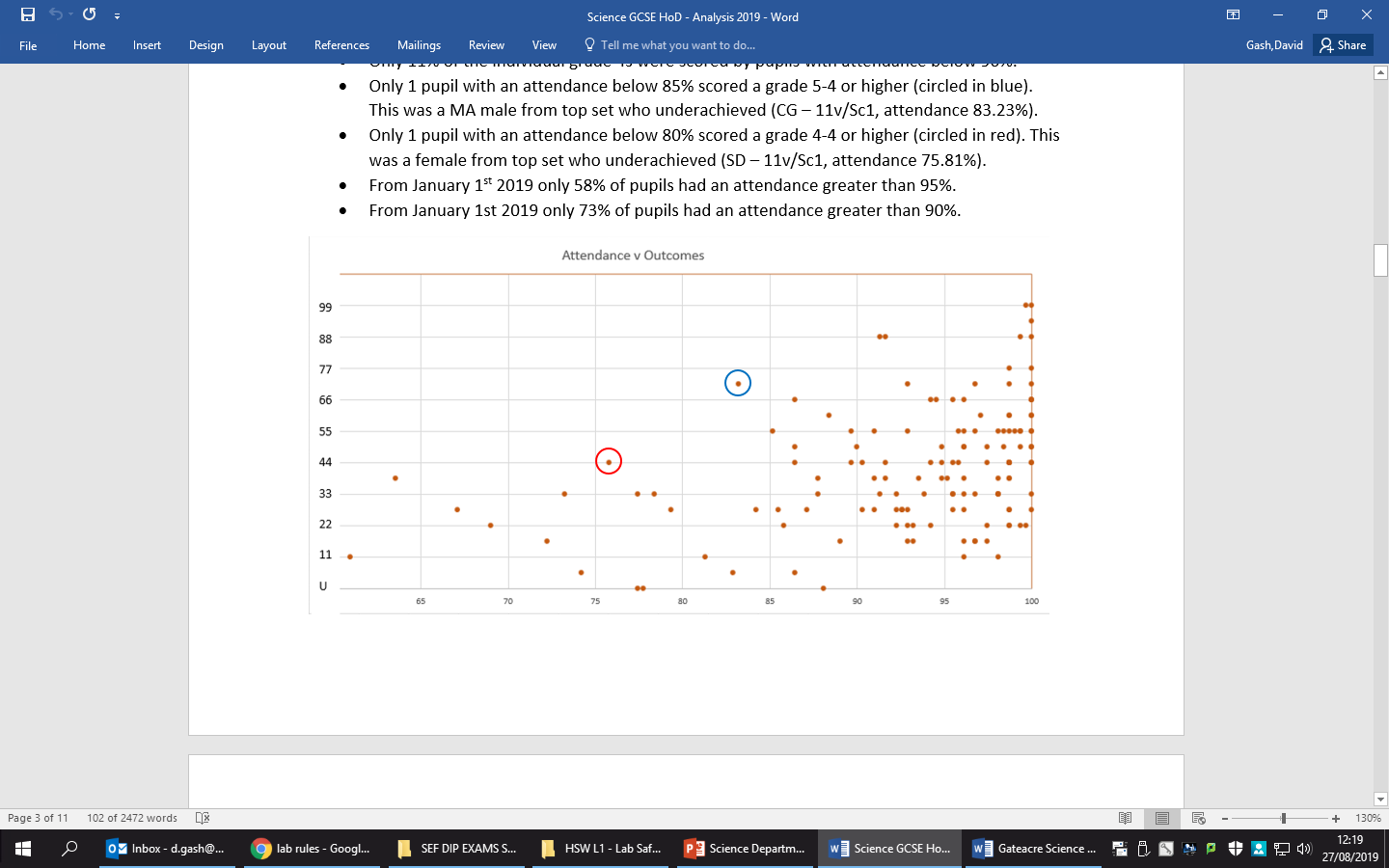 Only 1 pupil with an attendance below 85% scored a grade 5-4 or higher (circled in blue).
Only 1 pupil with an attendance below 80% scored a grade 4-4 or higher (circled in red).
Expectations – Attendance 2022:
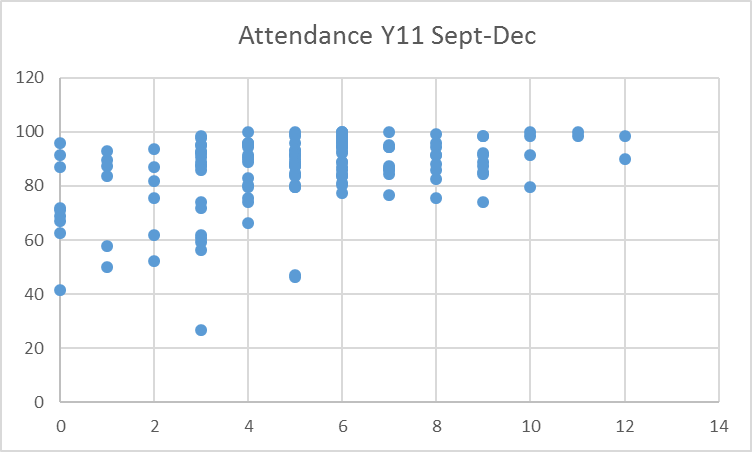 There was a 30 percentage points difference in performance at grade 44 between pupils with above 90% attendance compared to those below 90%

At grade 55 this difference was nearly 20%.
Poor attendance leads to low outcomes
Expectations – Attendance 2023:
Pupils who come to school regularly will do well in Science.
Expectations – Revision:
Do:
Little and often
Spaced revision
Avoid distractions
Quizzing / retrieval practice
Have a timetable
Avoid:
Prolonged periods of revision
Cramming
Listening to headphones!
Aimlessly re-reading / highlighting
Spending hours making a timetable you don’t stick to
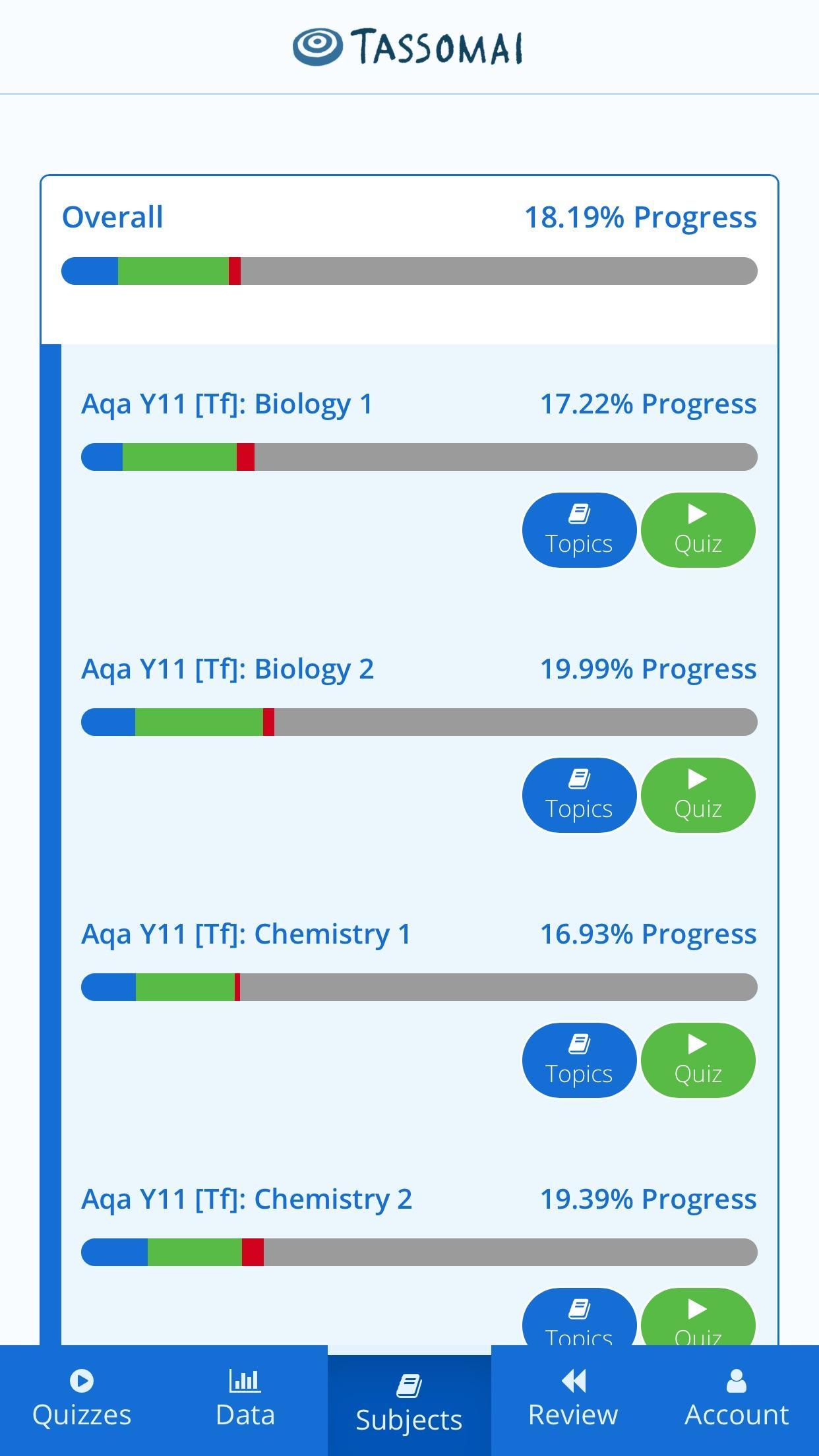 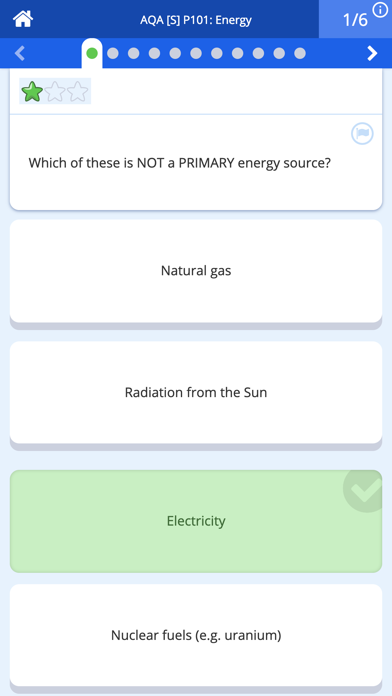 Expectations – Tassomai:
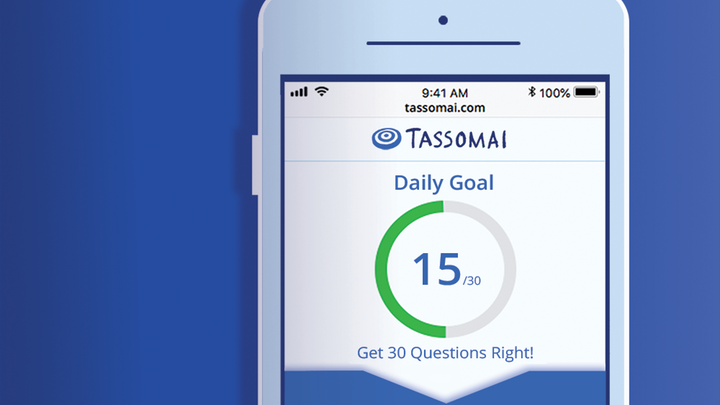 You do:
Regular use – 4 daily goals per week
Students and parents review subjects together
We do:
Use the data to inform interventions
Use the data to determine revision classes and prepare for mocks
Expectations – Tassomai 2019:
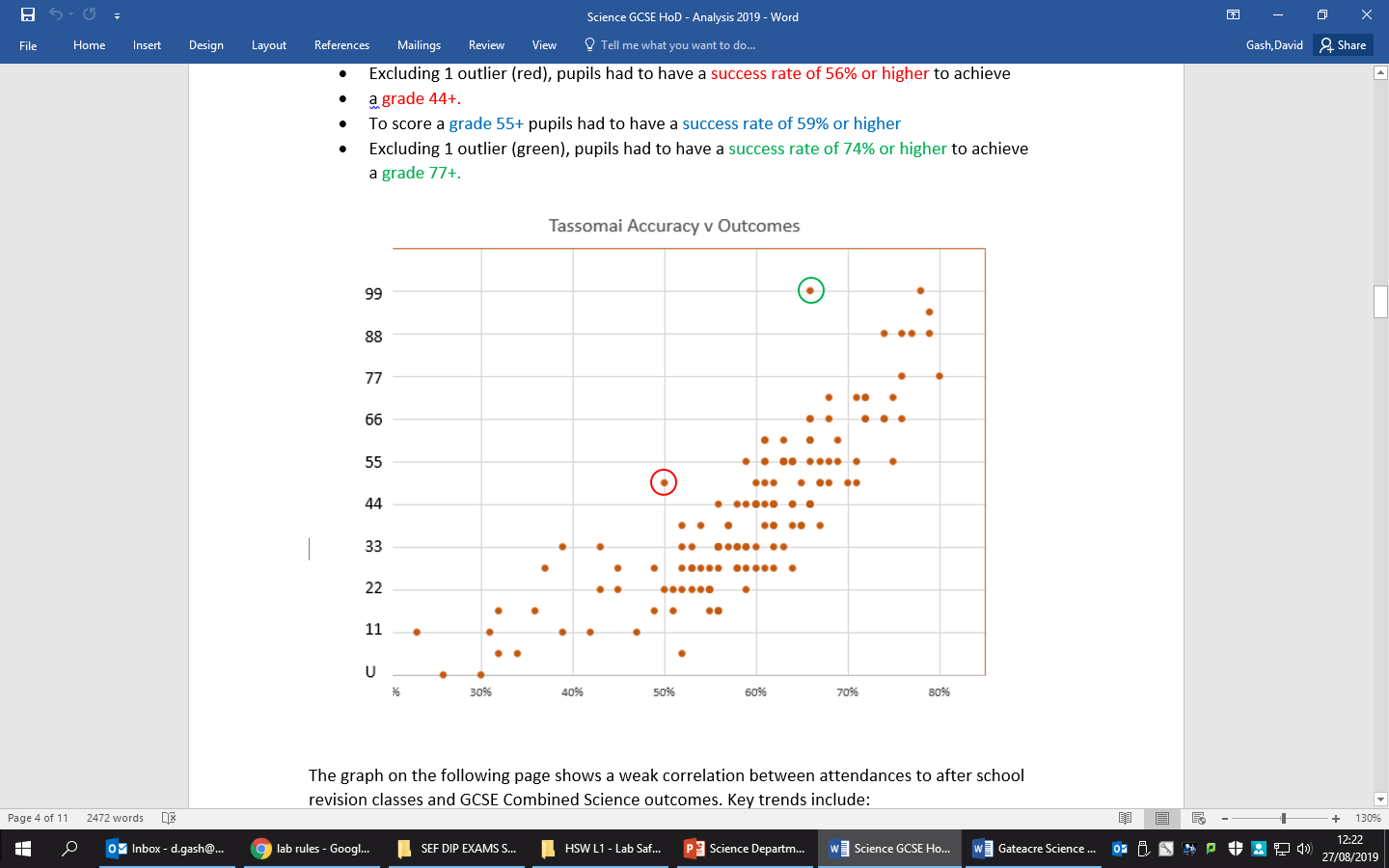 Tassomai works!
The school has levelled the playing field by purchasing an account for EVERY pupil.
Every pupil can improve their accuracy by using it more often!
Low accuracy leads to low outcomes
Expectations – Tassomai 2022:
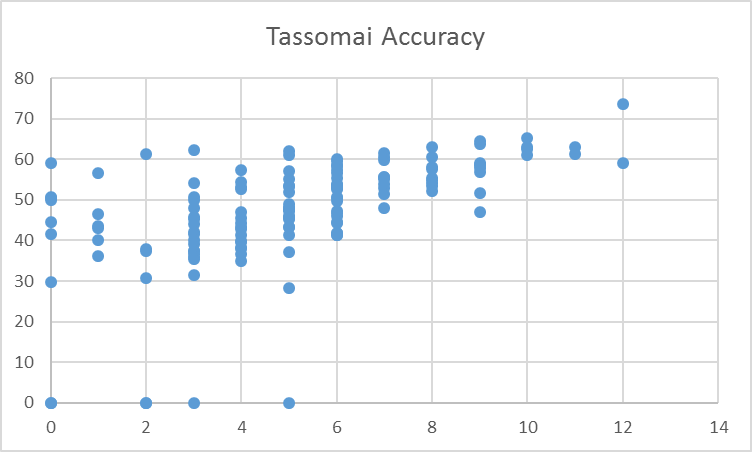 This was again observed during the 2022 exams

Pupils can improve their accuracy and therefore their outcomes!
Low accuracy leads to low outcomes
Expectations – Tassomai 2022:
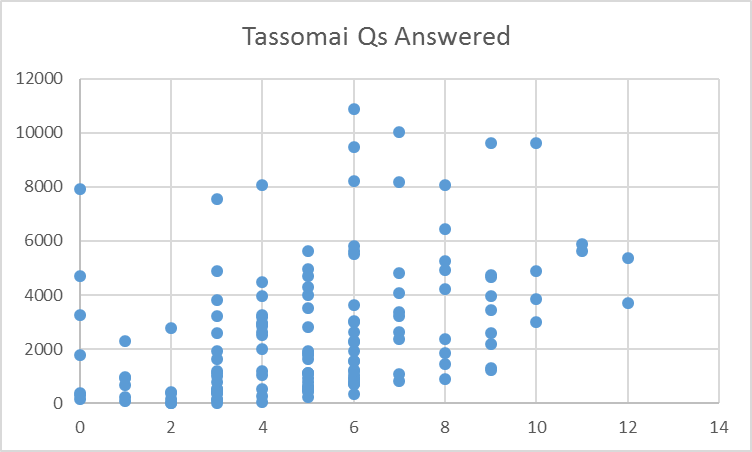 Low effort leads to low outcomes
Expectations – Tassomai 2023:
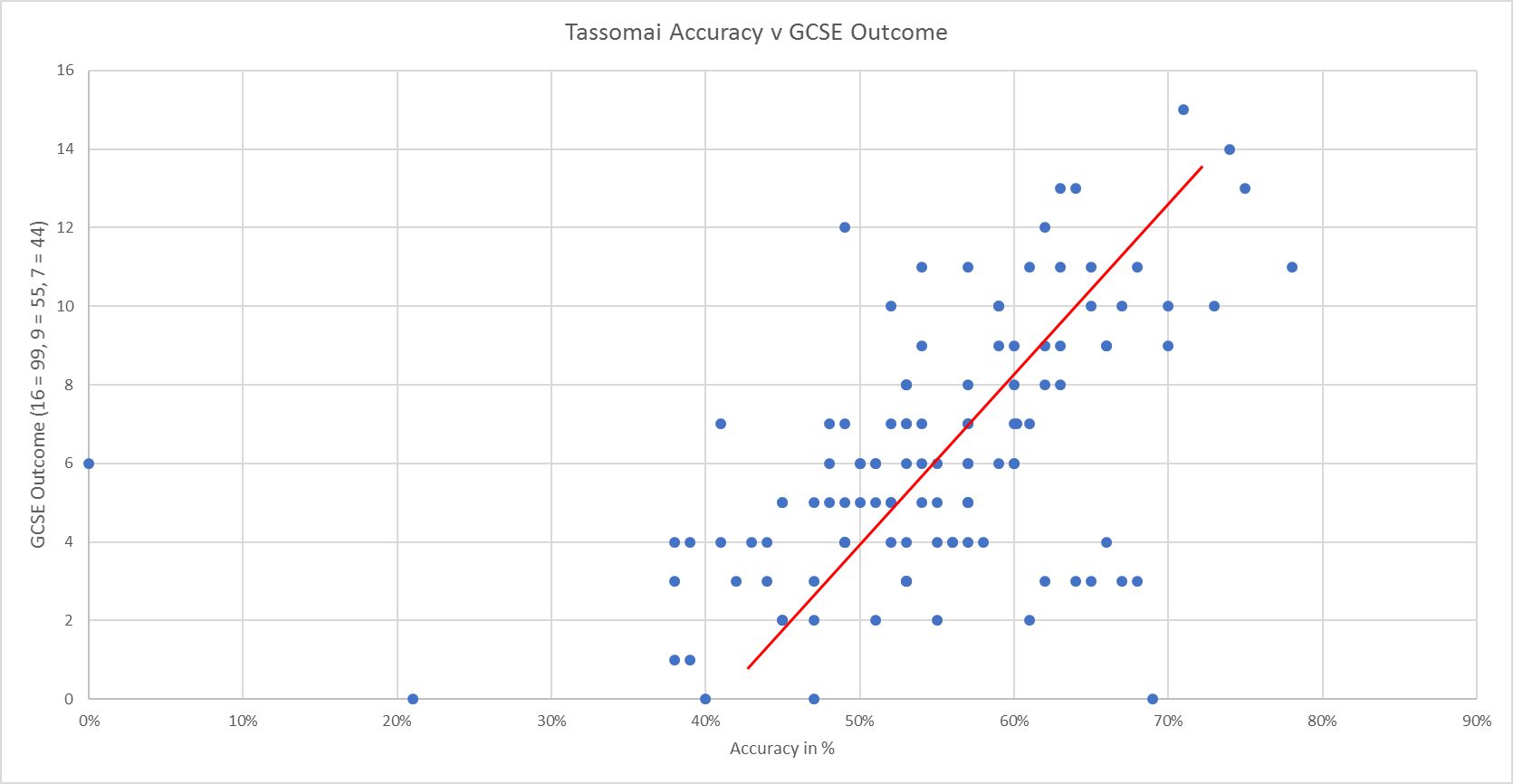 Low accuracy leads to low outcomes
And again in the 2023 exams!
Expectations – Tassomai 2023:
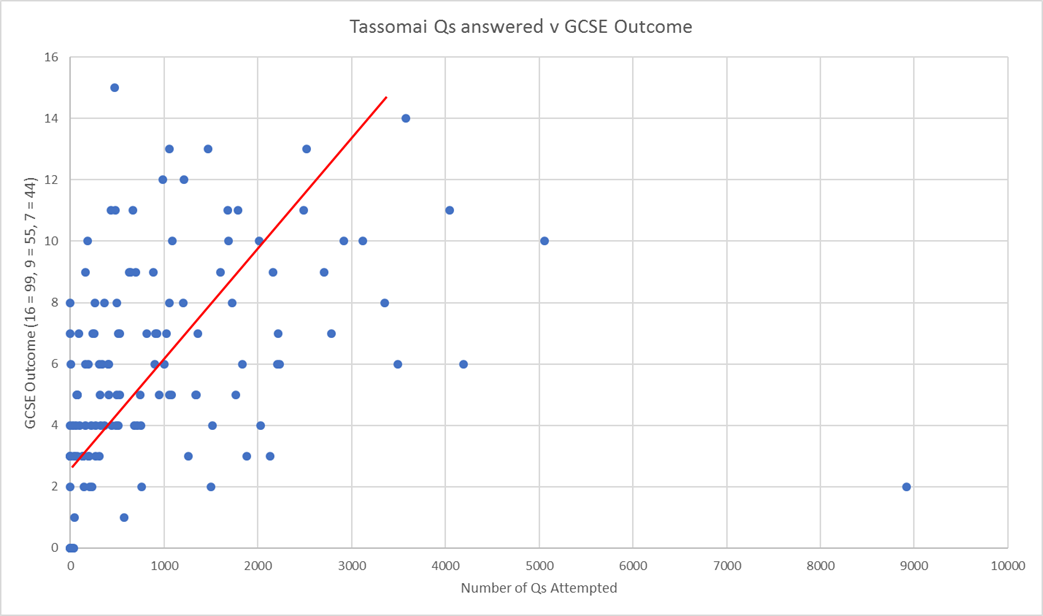 Low effort leads to low outcomes
YouTube
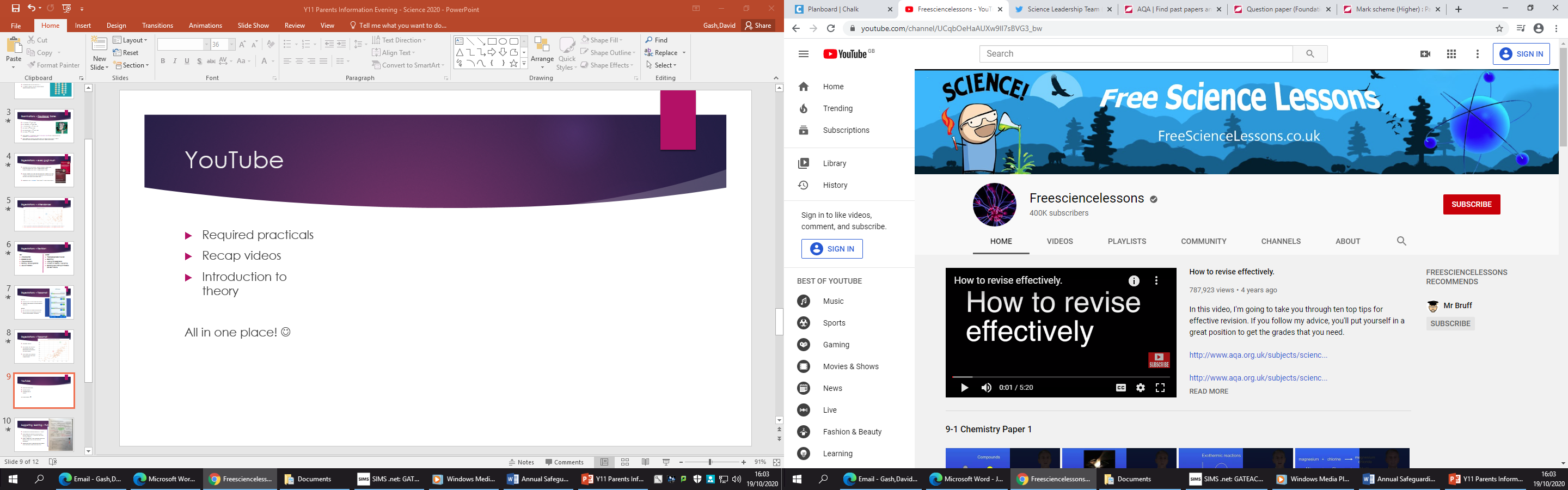 What:
Playlists for all papers
Required practicals
3-4 minutes long
Concise in terms of the knowledge required

How:
Watch and write down the key points.
Self-quiz.
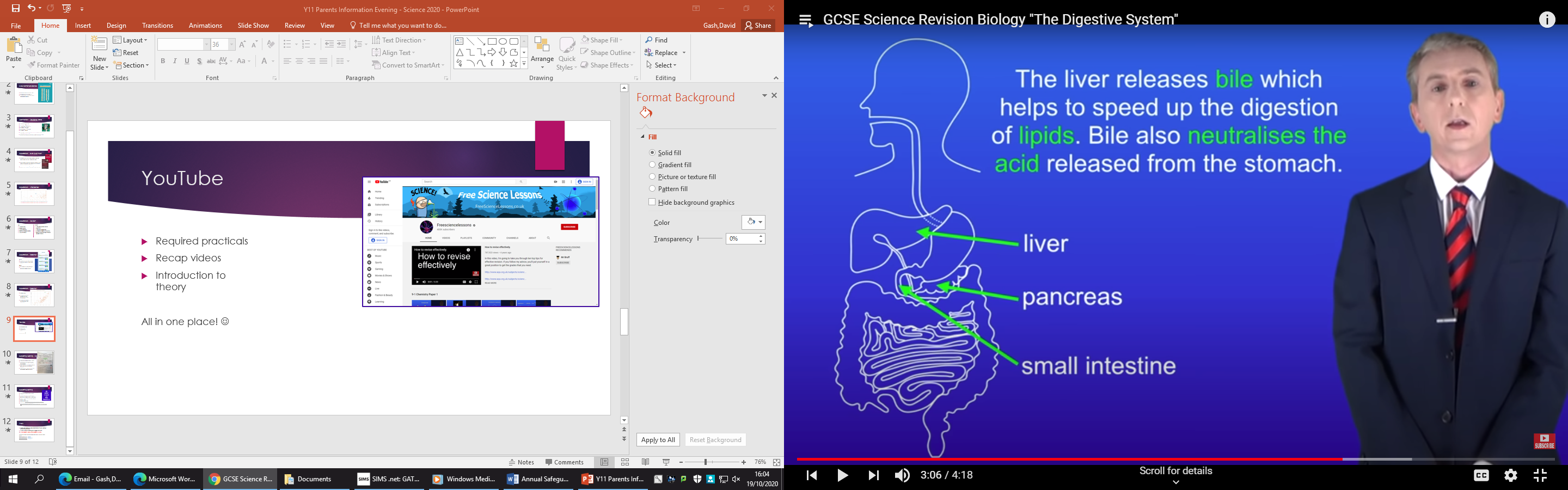 Supporting learning summary
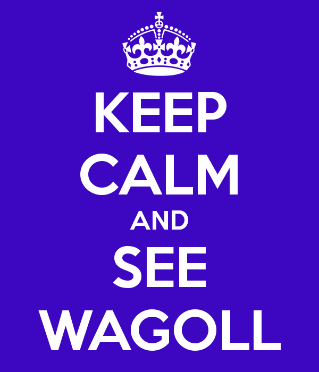 Pupil:
Tassomai – 4 daily goals each week 
YouTube – ‘My Free Science Lessons’ channel
Revision guides – Quizzing
School:
Tutor Time Intervention – Tuesday to Friday
After school revision – Week A Monday
Links:
BBC Bitesize - http://www.bbc.co.uk/education/subjects/zrkw2hv  
AQA Combined Science homepage - http://www.aqa.org.uk/subjects/science/gcse/combined-science-trilogy-8464
Finally
If we all work together this year as parents and staff we will achieve so much for your children
We have to be on the same page to support each other 
If the team works the dream works 

If you have any specific questions please speak to staff at the end or email directly 
k.cleary@gateacre.org  	- English
l.martin@gateacre.org  		- Mathematics 
d.gash@gateacre.org     	- Science